Kappa Chi Chapter at Kansas COllege of Osteopathic Medicine
Organization so far
2
Chapter Advisor: Dr. Angela Carrick, DO, FACOEP, FACEP



Chapter President: Gibran Merchant, OMS-II




Chapter Vice-President: Prarthna Shah, OMS-II
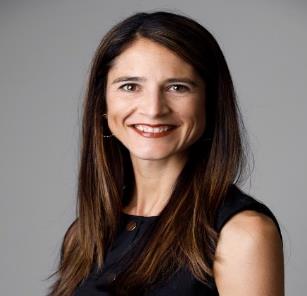 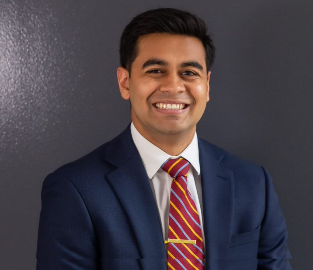 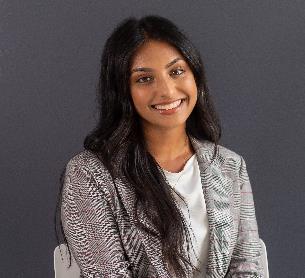 Qualification for Membership – Kappa Chi
3
Application Questions
Please describe a scenario where you have organized or led a service opportunity and/or personally made an impact at a site of service. 250 words or less.
How do you plan to contribute to the maintenance and development of Sigma Sigma Phi to ensure the organization continues to uphold its principles and teachings? 250 words or less.
Explain how you plan to promote scholastic excellence and foster fellowship among your fellow students within the fraternity. 250 words or less.
Describe an instance where you have actively sought to understand and connect with the KansasCOM community (faculty members, staff or students). How do you believe this experience reflects the spirit of Sigma Sigma Phi's mission? 250 words or less.
Example Rubric to assess questions
5
6
Plan so far
Kappa Chi Goals
7
THANK YOU
If you have any suggestions on running our new chapter/ideas on implementing goals – please let us know!

Gibran Merchant – gmerchant@mail.kansashsc.org
Prarthna Shah – pshah2@mail.kansashsc.org